悉隨心意                   開耕夏日小菜園
2022年4月21
1
[Speaker Notes: petercsso@gmail.com]
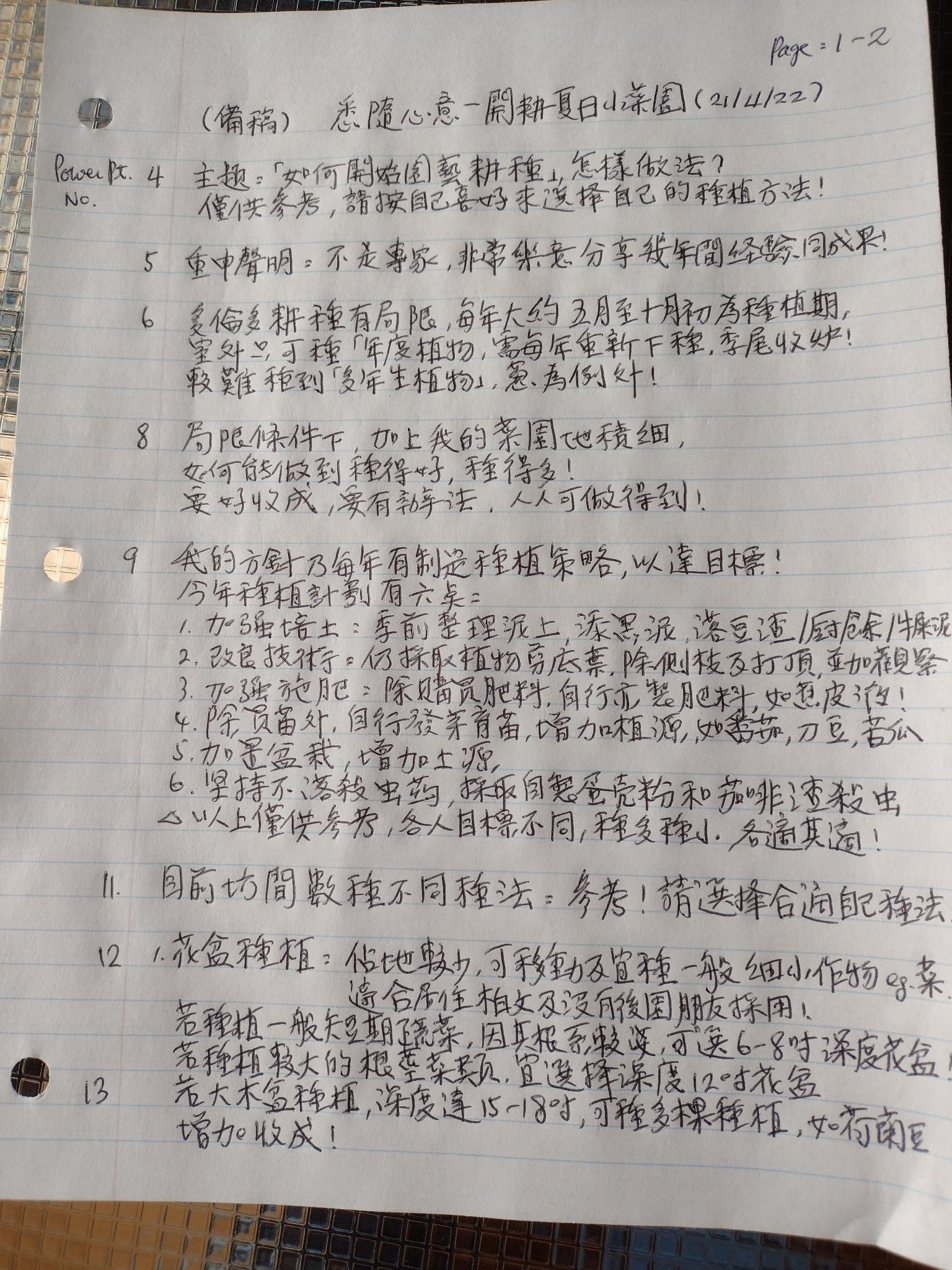 2
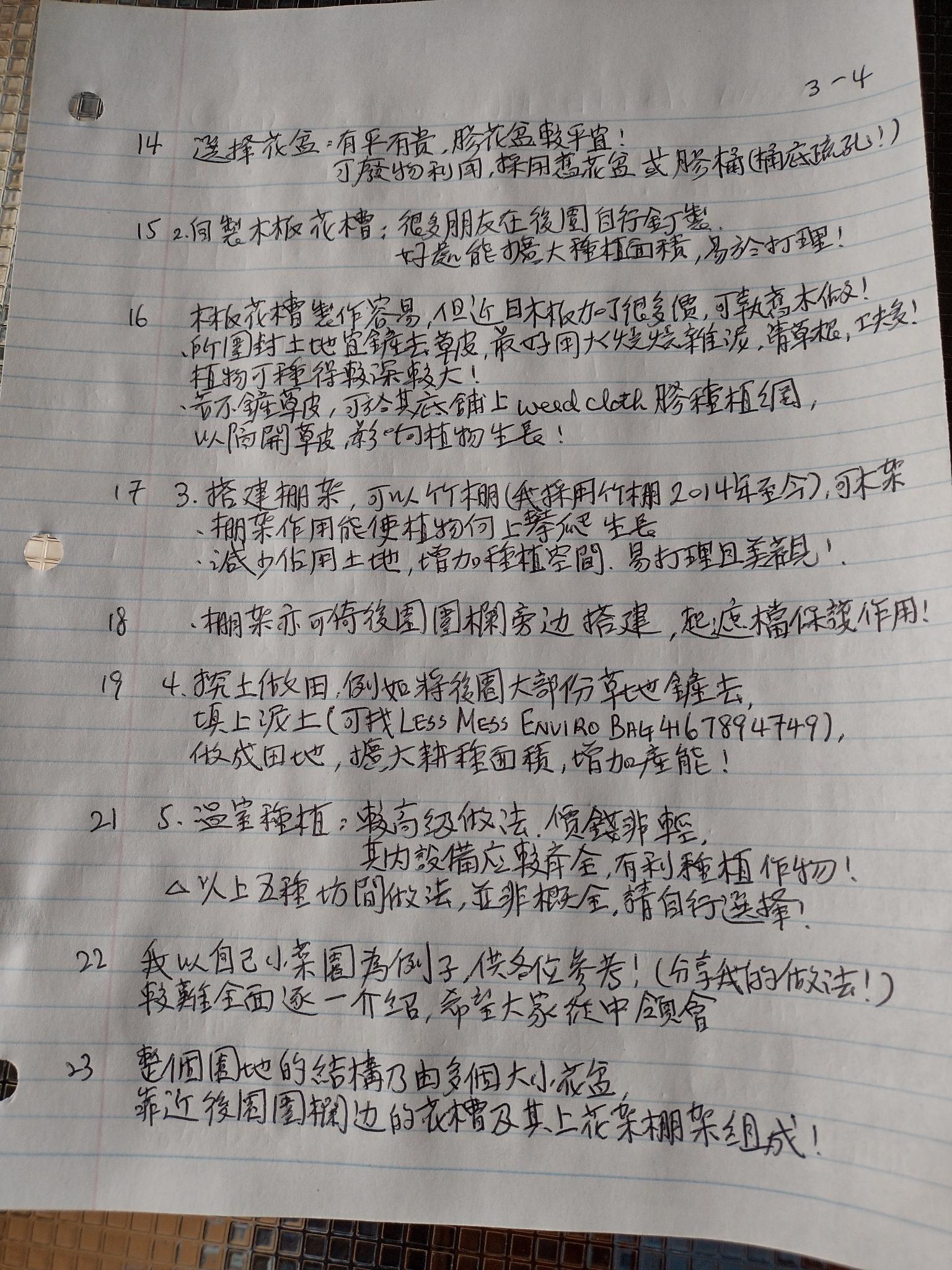 3
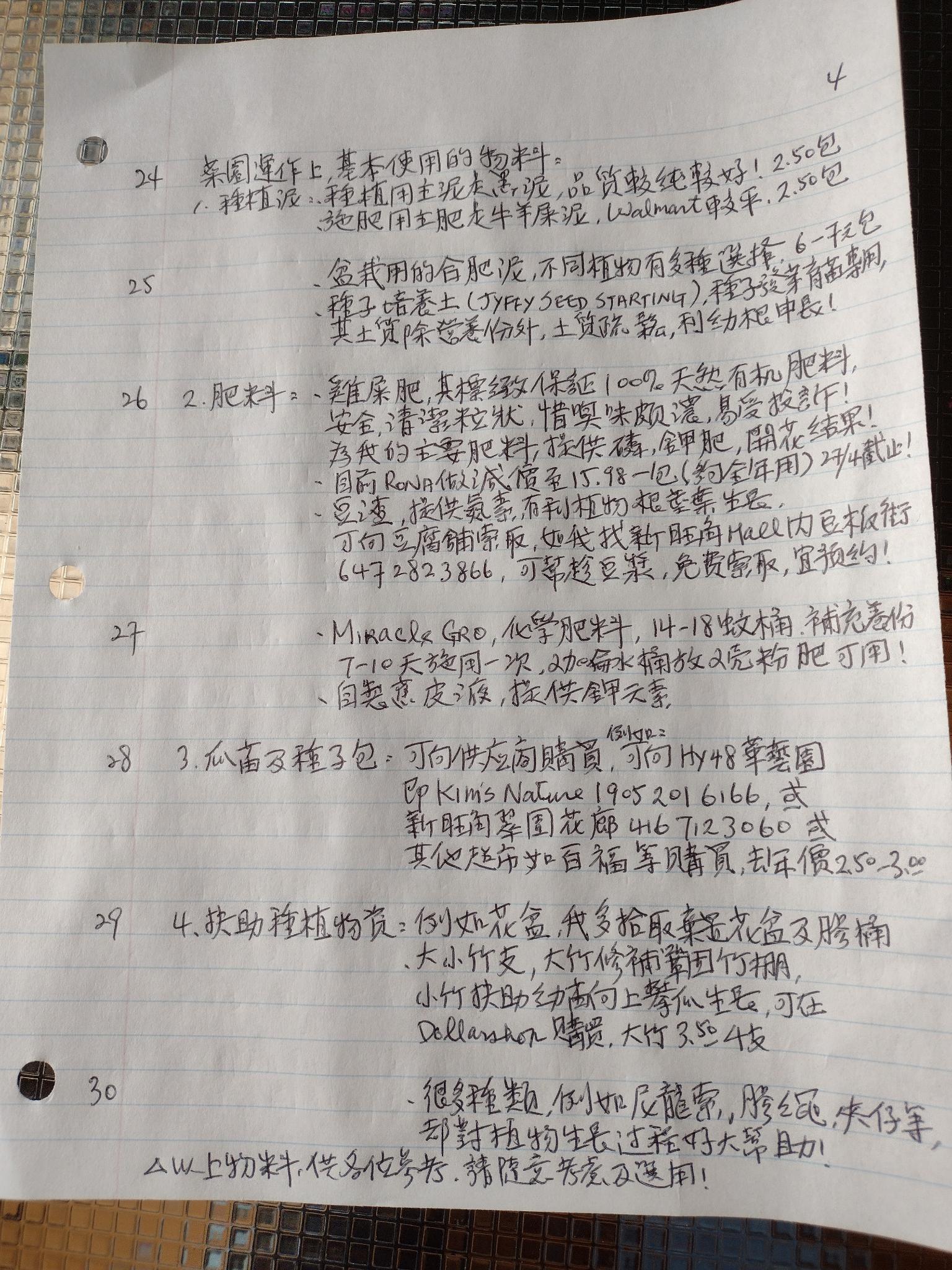 4
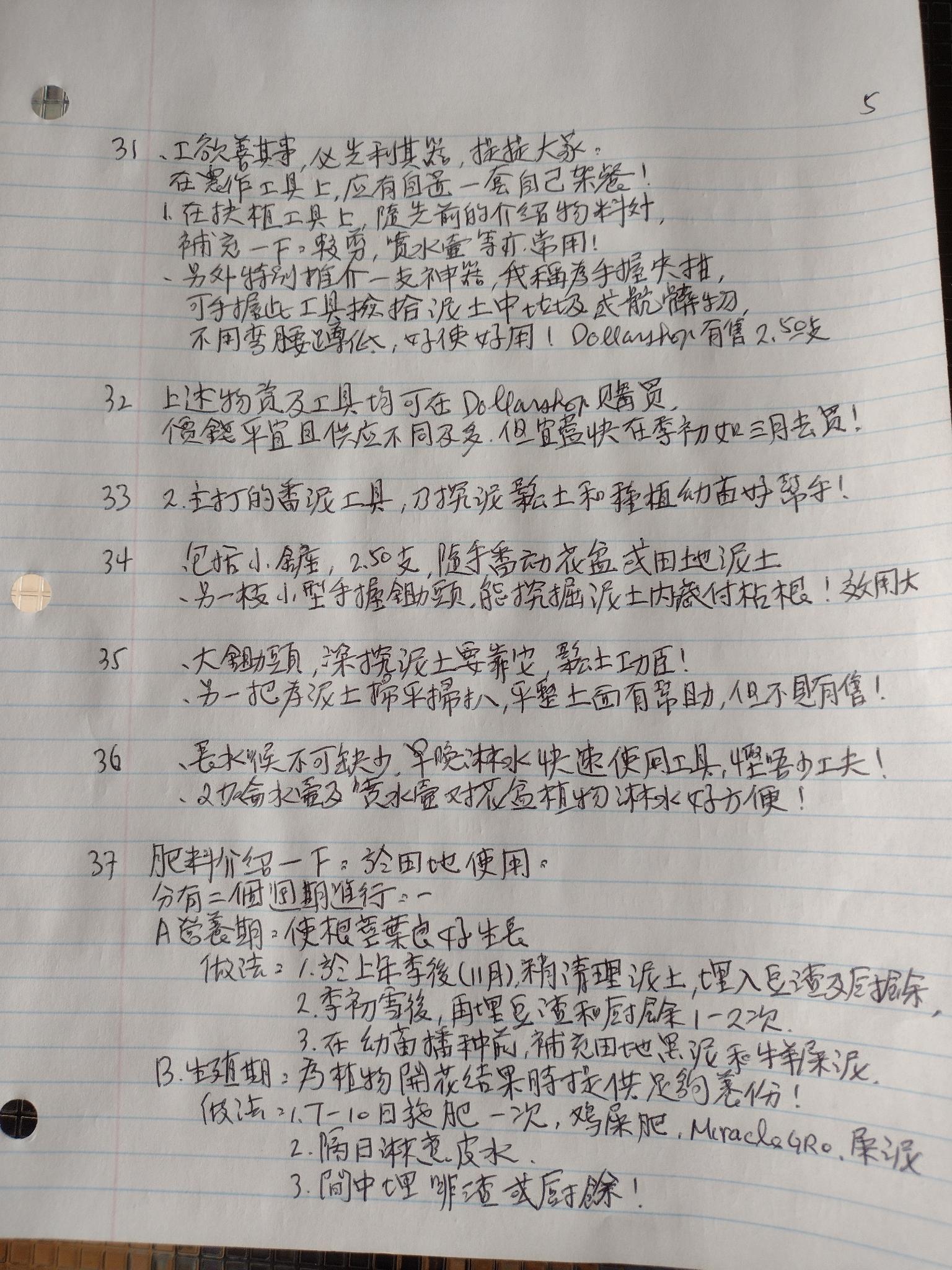 5
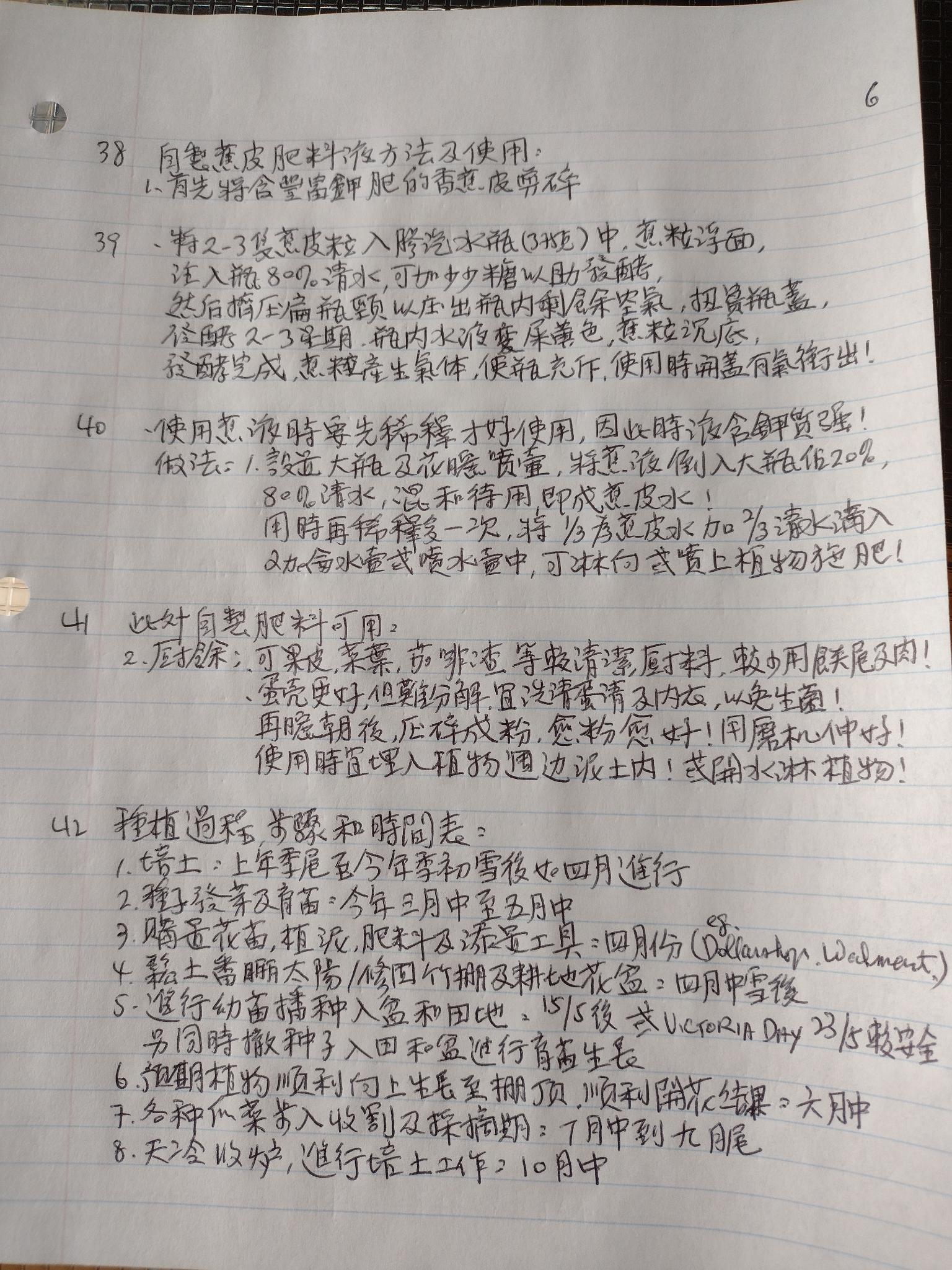 6
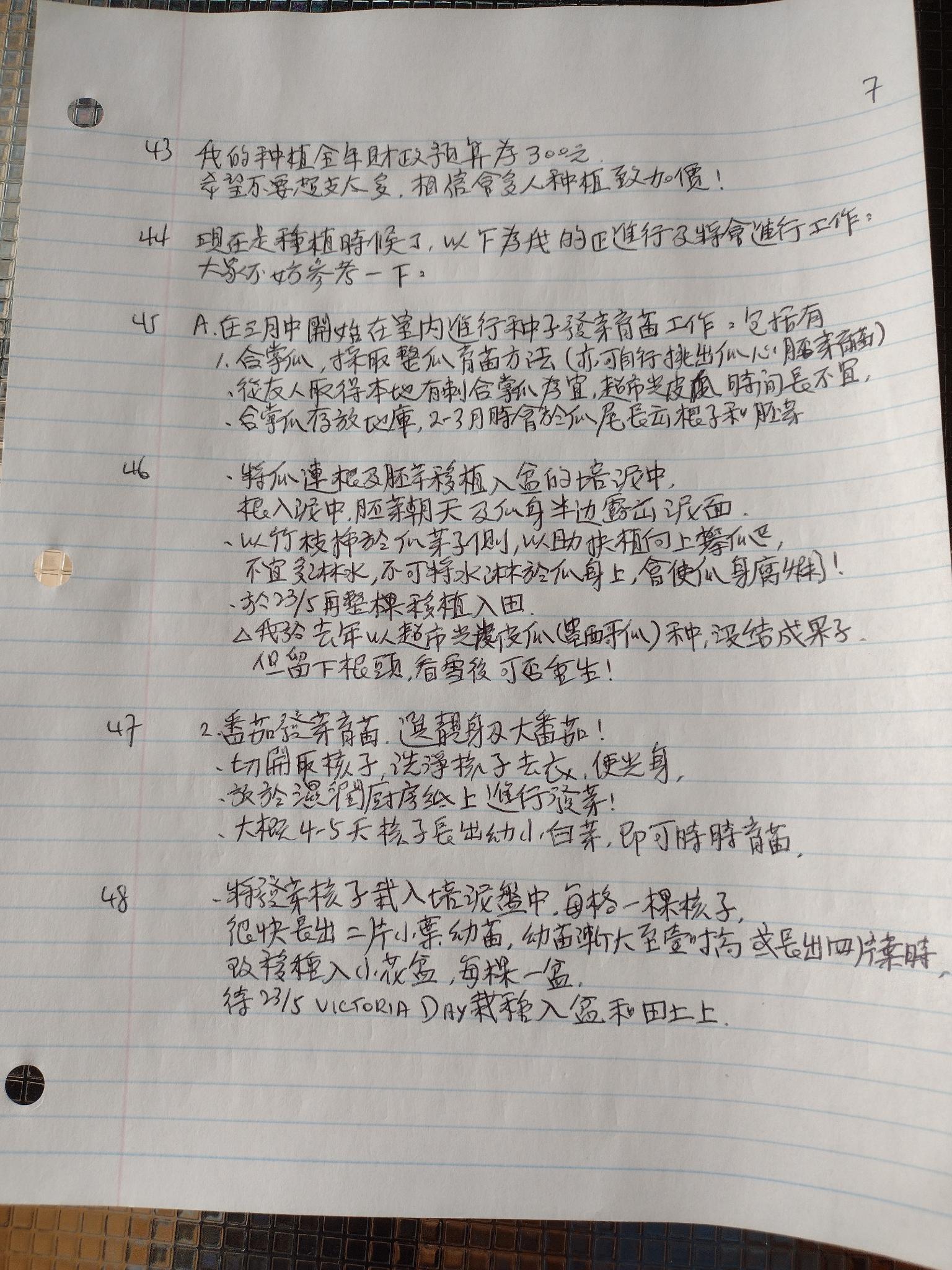 7
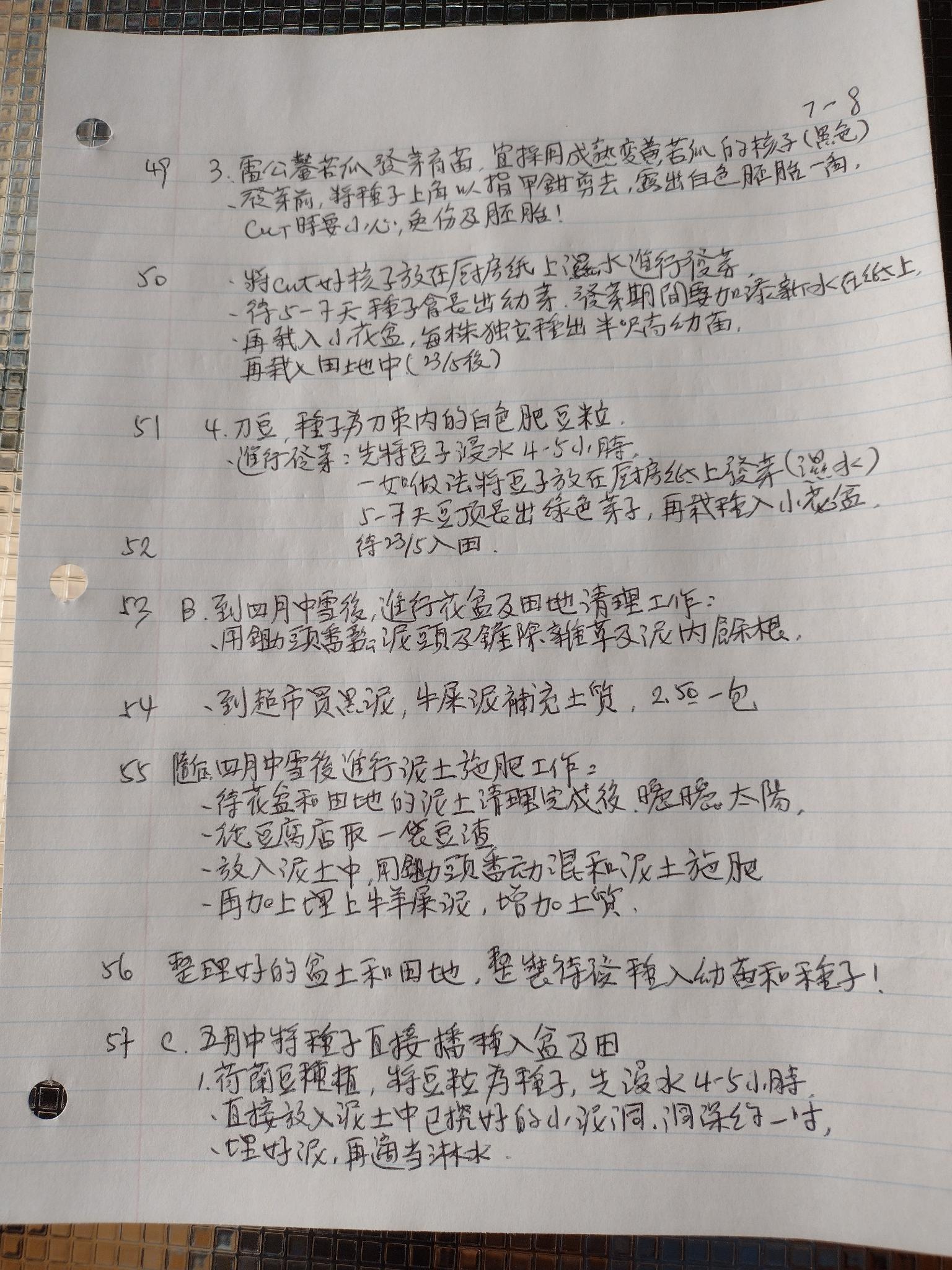 8
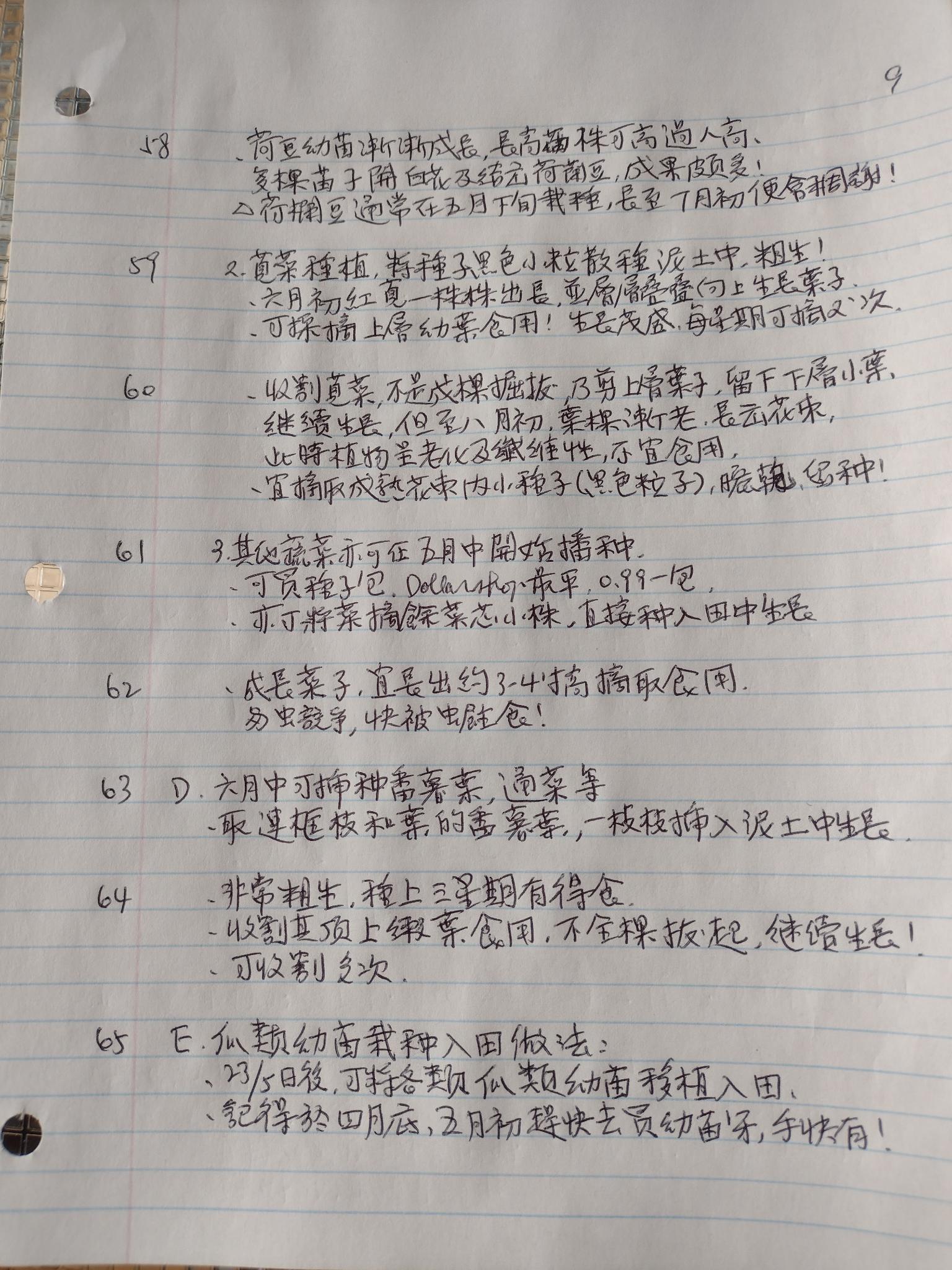 9
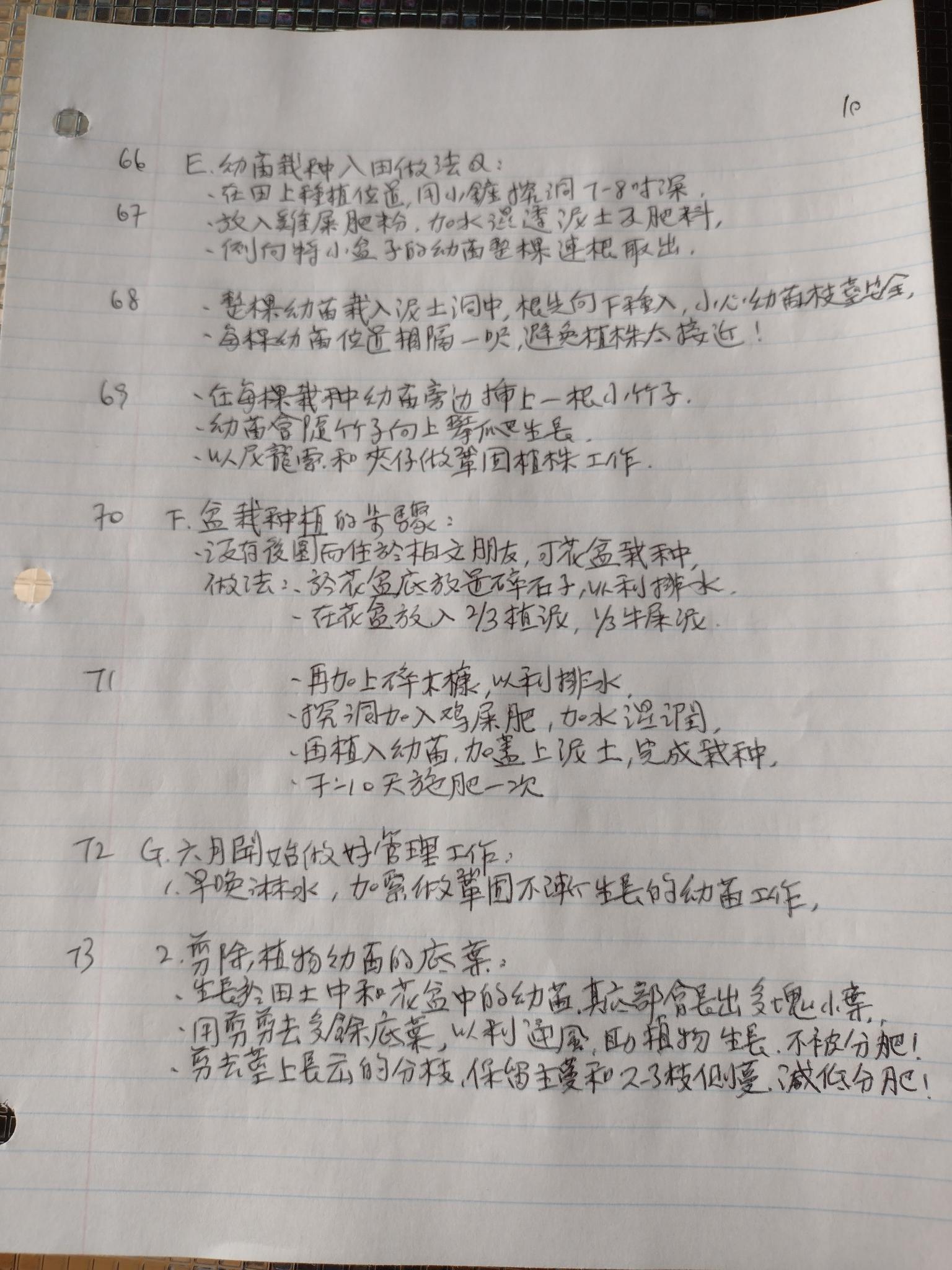 10
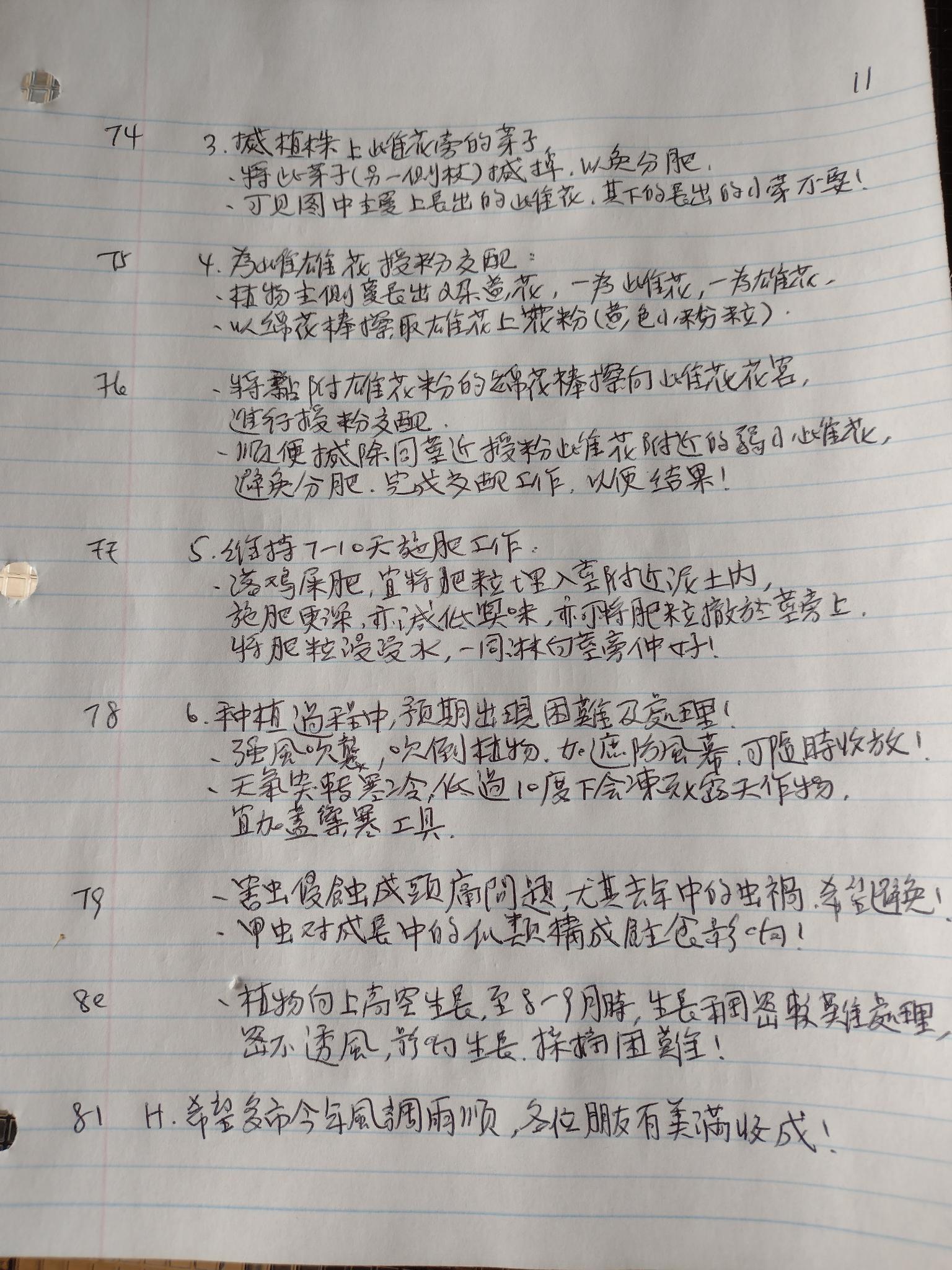 11
介紹完畢！
希望藉此生活点滴
       凝聚活力願人人共享 ！
           小小成果難成大器
                   分享共勉！
12